DITKA – NE BODI, KOT DRUGI
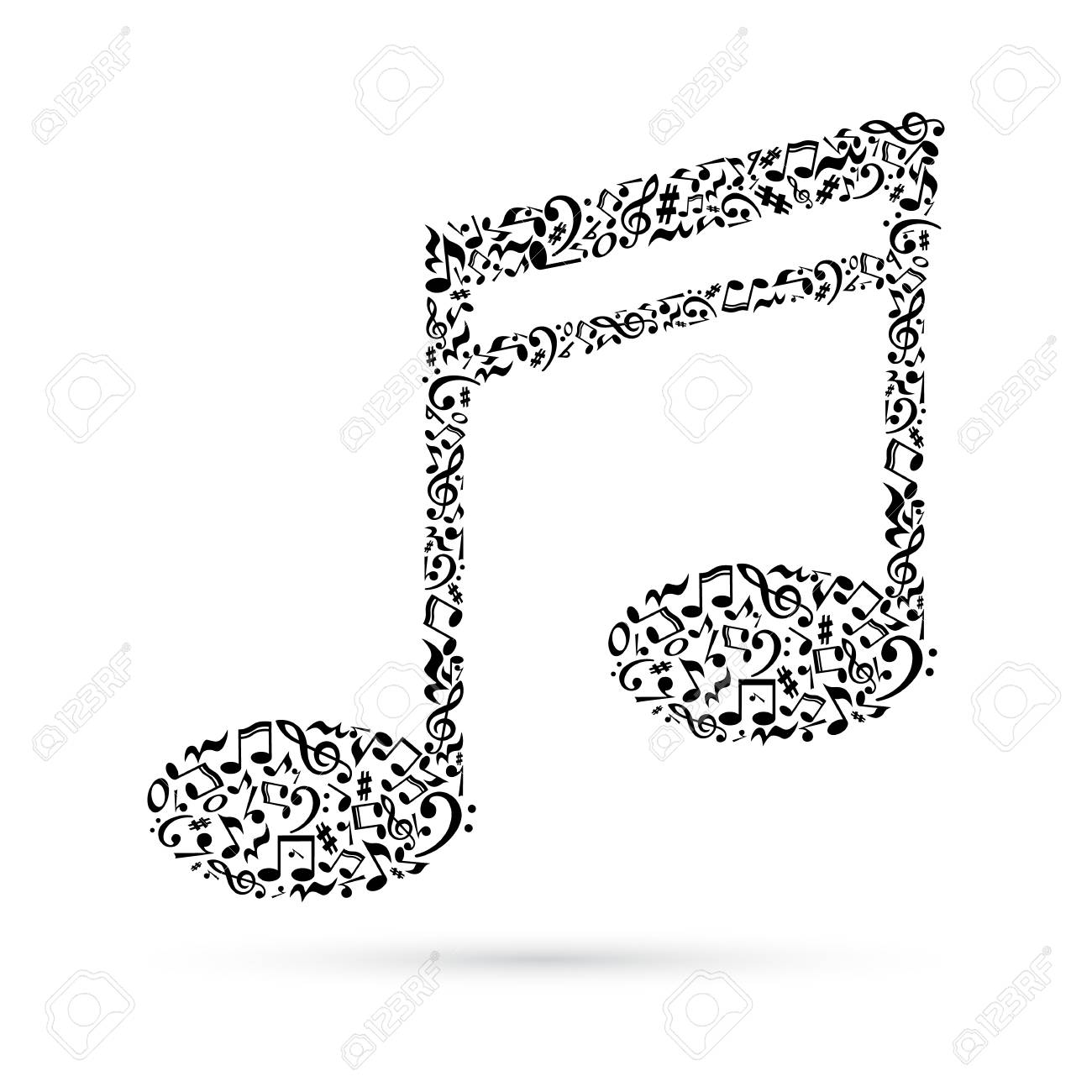 Vir: Rina Repnik
PRINESI MI ROŽE, KI DIVJE CVETIJO,ODPELJI ME V GORO, KJER ŠKRATI ŽIVIJO.POKAŽI MI ZVEZDO Z MOJIM IMENOM,ZLOŽI MI PESEM Z BIZARNIM REFRENOM.
POVABI ME VČASIH V KRAJE NEZNANE,MI ZJUTRAJ POD OKNO PRIPELJI CIGANE.POVEJ MI O SANJAH ČETUDI SO GREŠNE,ZAUPAJ MI ŽELJE ČETUDI SO SMEŠNE.
NAPRAVI TO ZMERAJ, NE BODI KOT DRUGI,LJUBEZEN NI REKA, KI TEČE PO STRUGI.NAPRAVI TO ZOPET, NE HODI PO POTI,SAJ SREČA NI NEKAJ, KAR PRIDE NAPROTI.
POLJUBI ME NEŽNO, KO DRUGI HITIJO,POVABI ME V MESTO, KO DRUGI ŽE SPIJO.USODA JE ŽIVA IN MRTVI JUNAKI,NAJ ŠE HREPENIJO POSTAJE IN VLAKI.
https://www.youtube.com/watch?v=Cuu1irXZqsE
KLIKNI NA ZNAKEC IN ZAIGRALE BODO KARAOKE!
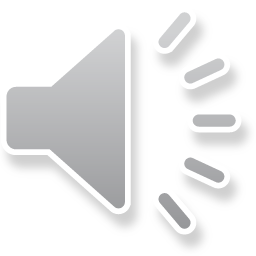